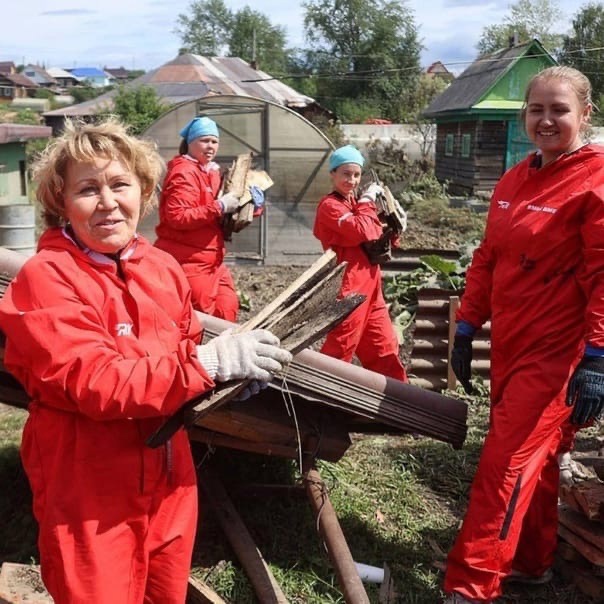 Проект «Патруль Добра»
Цель: Сохранение населения и его здоровья. Забота о благосостоянии города, области и его жителях
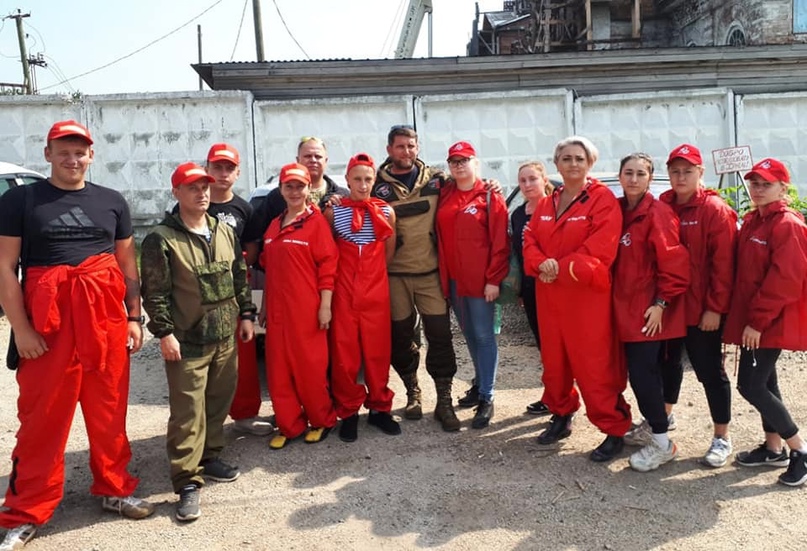 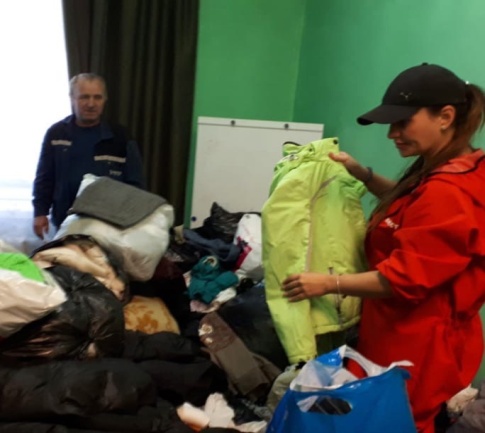 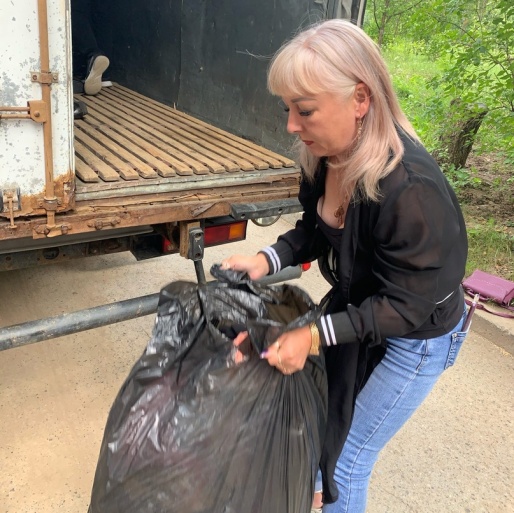 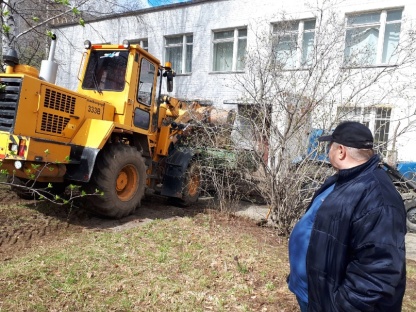 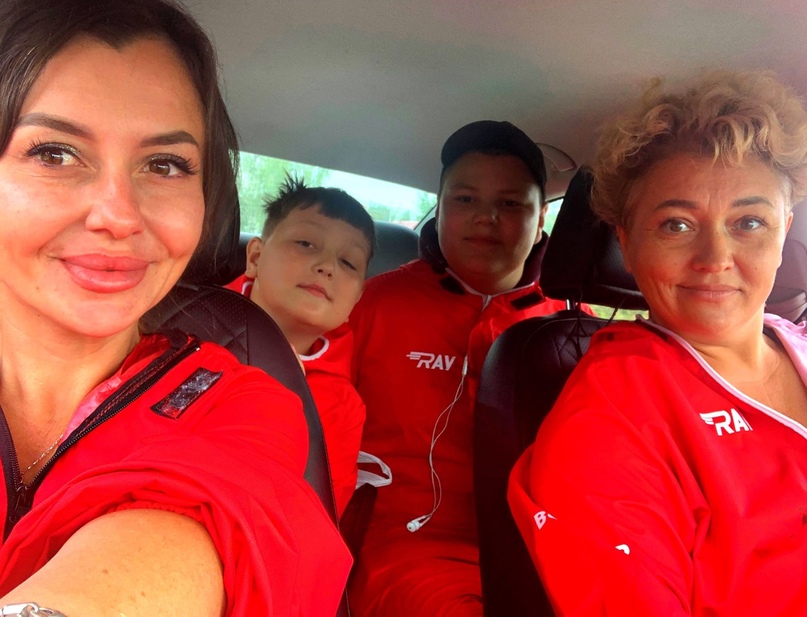 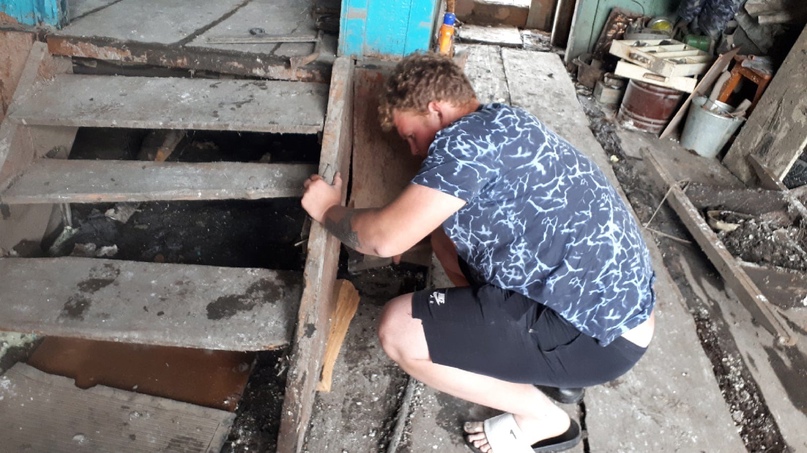 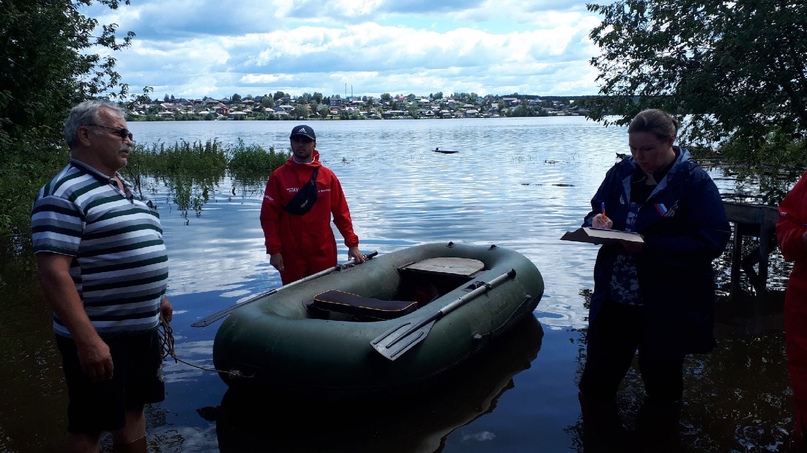 В него входят разовые благотворительные Акции:-    сбор и раздача нуждающейся конкретной целевой группе  утвари: одежды,обуви,посуды,постельного белья;-привлечение денежных средст через Акции (велопробеги,танцевальные флешмобы и т.п.) конкретному человеку,нуждающегося в помощи:- сбор продуктов питания,-привлечение и раздача продуктовых наборов, канцелярии,игрушек для конкретной целевой группы,-привлечение и раздача масок (время пандемии),-раздача информационных флаеров,буклетов. Помощь в условиях ЧС
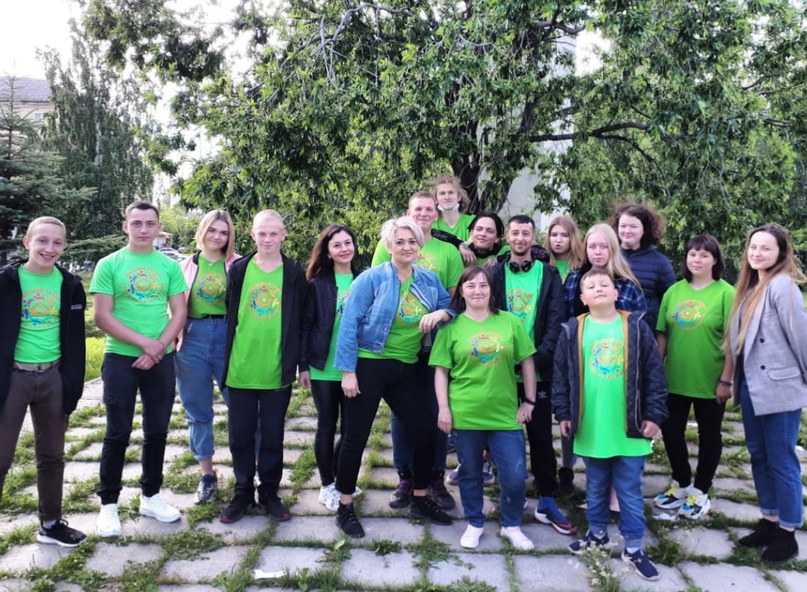 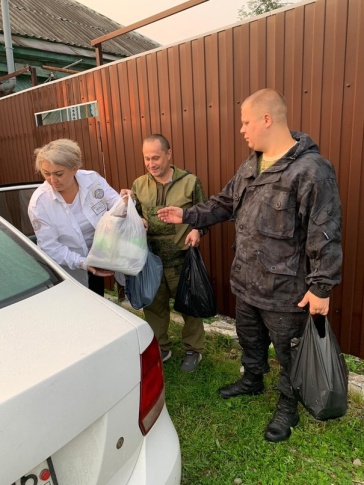 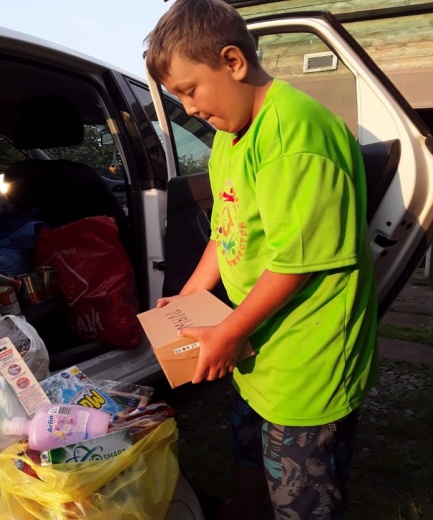 Результаты и достижения
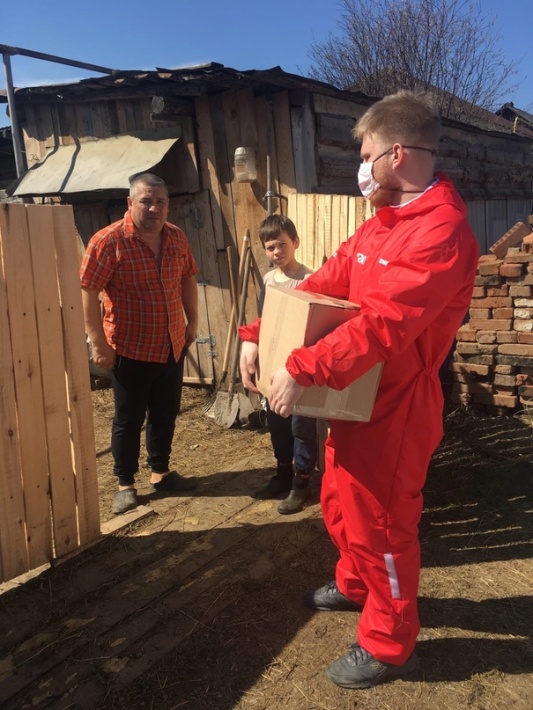 в течении 5 месяцев привлечено:-2400 - масок,  1000 масок роздано совместно с ВСМПО.2000 - ленточек ко дню России,1200 - привлечено и роздано продуктовых наборов от благотворительных организаций и предпринимателей,1500 - флаеров,400 - флагов ко дню России,2 - термометра,22 -набора первоклассника .63 семьям оказага благотворительная помощь в виде вещей.2 полные машины вещей были собраны одной из школ города,мы их увезли в Нижние Серги,место затопления.
С 5 июля было затопления 200 жилых домов и 176 садовых участков.Волонтеры работали по 14 часов на улицах города,устроняя последствия наводнения.Развезли 220 продуктовых наборов,100 наборов бытовой химии.7 тонн пятилитровых бутылок воды.Провели Акцию по сбору одежды.Приняли 3 тонны одежды из Екатеринбурга.
Губернатор Свердловской области оценил работу сладеньких волонтёров "На высоком уровне!"
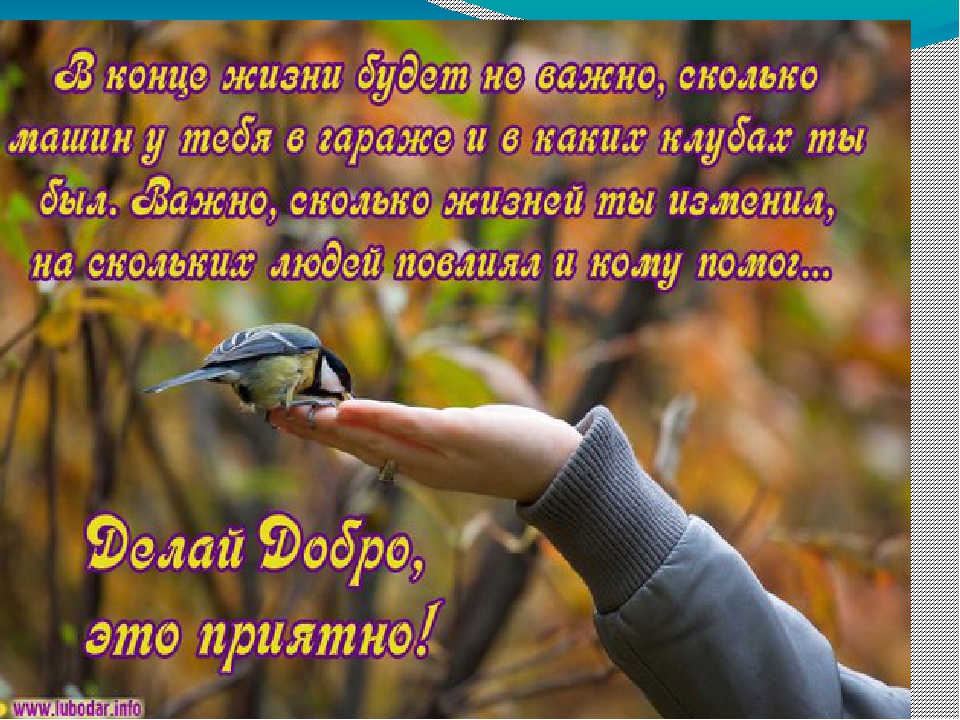